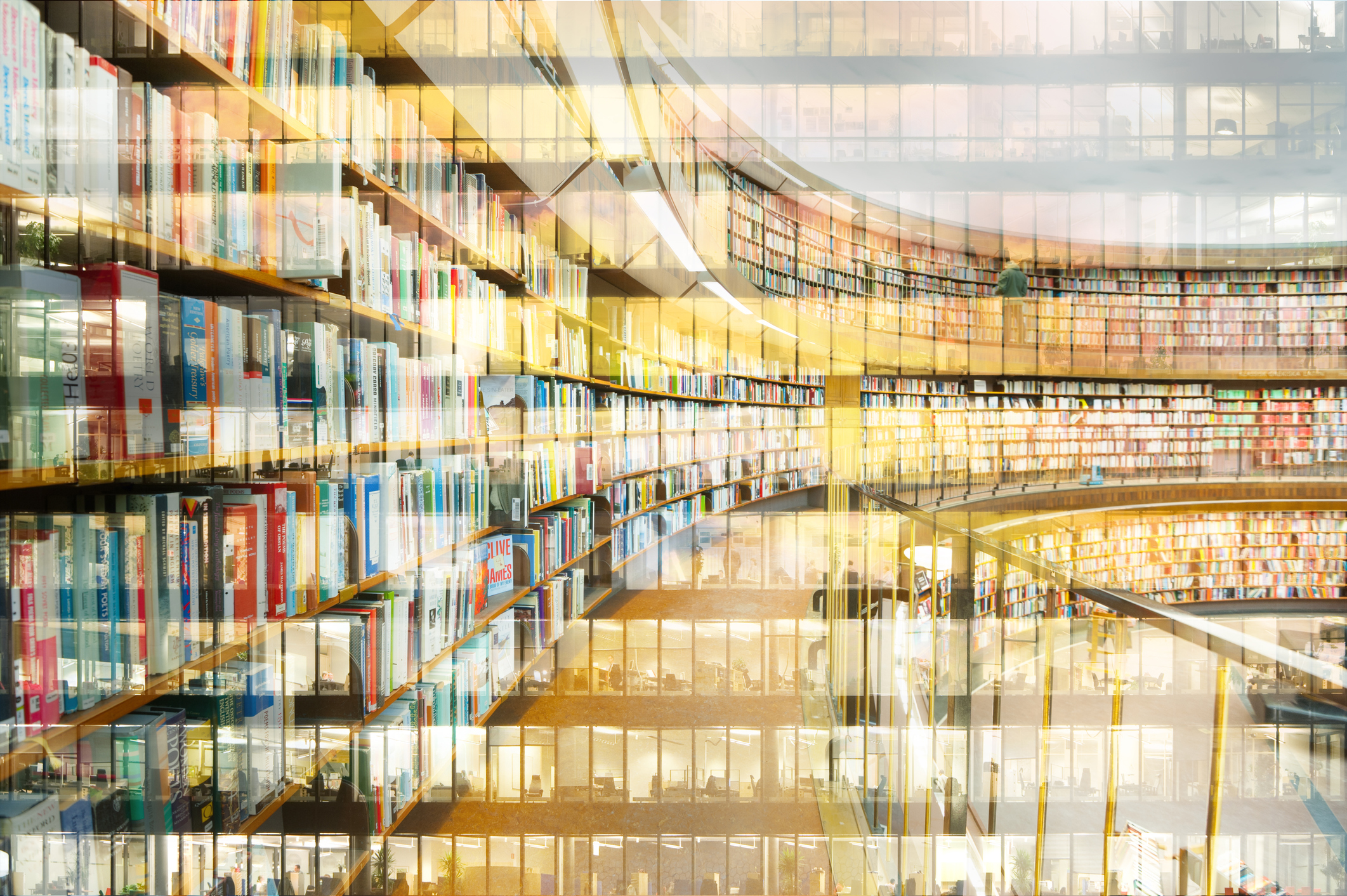 Mapping the Open Access Book Supply Chain 
NISO PLUS 2021

25 February 2021
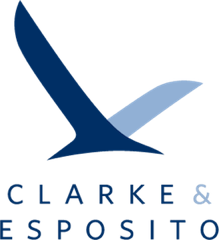 Laura Ricci
Consultant
Clarke & Esposito
lricci@ce-strategy.com
www.ce-strategy.com
Project Overview
Clarke & Esposito was engaged by the Exploring Open Access Ebook Usage project to analyze and map the supply chain for OA books
Content Distribution
Usage Reporting
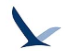 2
© CLARKE & ESPOSITO www.ce-strategy.com
GAP 1
Incentives are Aligned with Paid Access
Traditional book supply chains rely on sales as their central concept, with little incentive to traffic in free content
The OA books supply chain may still retain a sales component (e.g., paid-access digital versions of an OA title)

Opportunity: Both OA and paid-access providers will need to establish new shared incentives to support OA infrastructure
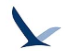 3
© CLARKE & ESPOSITO www.ce-strategy.com
GAP 2
Journal-based standards and models 
are a poor fit for OA books
Books have different structures and distribution pathways from journals, and correspondingly different standards
Terminology and practice “borrowed” from OA journals can be a poor fit for a book (or chapter) and its OA status

Opportunity: OA books need standards that are fit for purpose
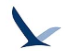 4
© CLARKE & ESPOSITO www.ce-strategy.com
GAP 3
Distribution processes do not easily handle changes to a title’s OA status
A book can become OA at any point in its life cycle
A book can become OA and versions may remain for sale

Opportunity: It is critical for the supply chain as a whole to work well from end to end to recognize metadata updates and properly ingest OA metadata
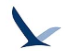 5
© CLARKE & ESPOSITO www.ce-strategy.com
GAP 4
Existing standards are used inconsistently, or are not fit for purpose
Providers are not consistent in use of OA metadata
COUNTER reporting standards are not quite built for reporting OA books usage to publishers / authors / funders

Opportunity: Develop new “best practices” around analyzing OA ebook usage
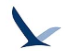 6
© CLARKE & ESPOSITO www.ce-strategy.com
GAP 5
Platform proliferation poses a challenge to usage aggregation and normalization
Users have many opportunities to view the same title on many platforms
Information available back from these platforms can vary widely
Regardless, even a slightly less imperfect picture counts as progress

Opportunity: Stakeholders Clarke & Esposito spoke with welcomed efforts towards creating more visibility into the usage of OA books
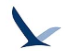 7
© CLARKE & ESPOSITO www.ce-strategy.com
Thank You!
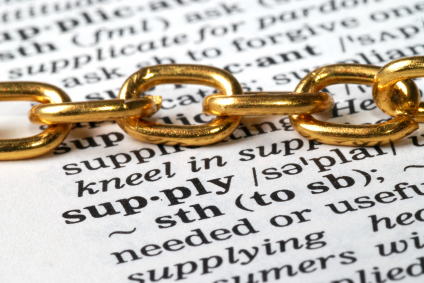 Draft Report Open for Public Review at https://educopia.org/data_trust/
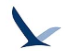 8
© CLARKE & ESPOSITO www.ce-strategy.com